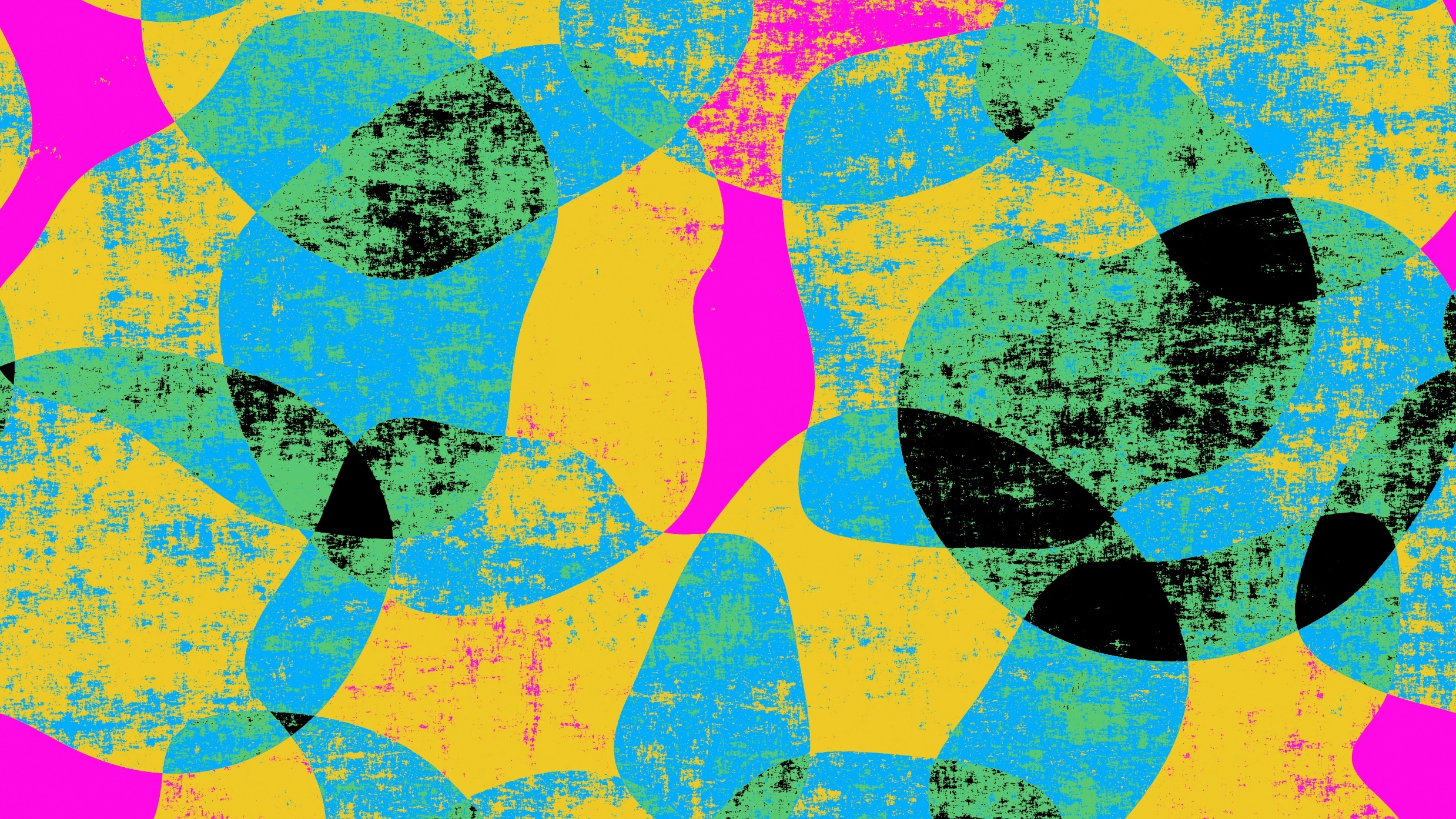 Non-verbal Communication
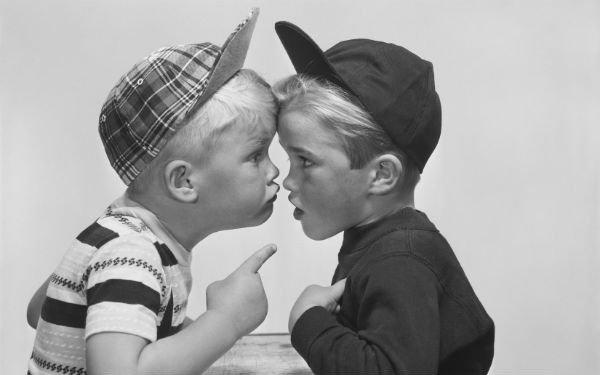 Communication
Communication implies social processes
Flow of information
Circulation of knowledge
Propagation of thoughts
Communication through behaviour
Non-verbal = sending and receiving wordless messages
Gesture, touch, body language, posture, facial expressions, eye contact
Material items –clothing/hairstyle
Areas of non-verbal communication
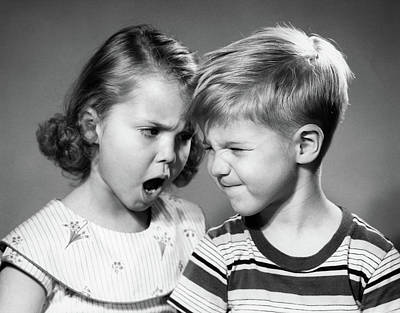 Personal: individualised behaviours
Cultural: group behaviours unconsciously learned
Universal: common to all mankind and accepted in all cultures
Classifications:
Kinesics: body movement- facial expressions, gesture etc.
Proxemics: communication with aspects of physical distance 
Haptics: touch-based
Oculesics: eye-usage
Environment: create and alter expectations
Types of communication
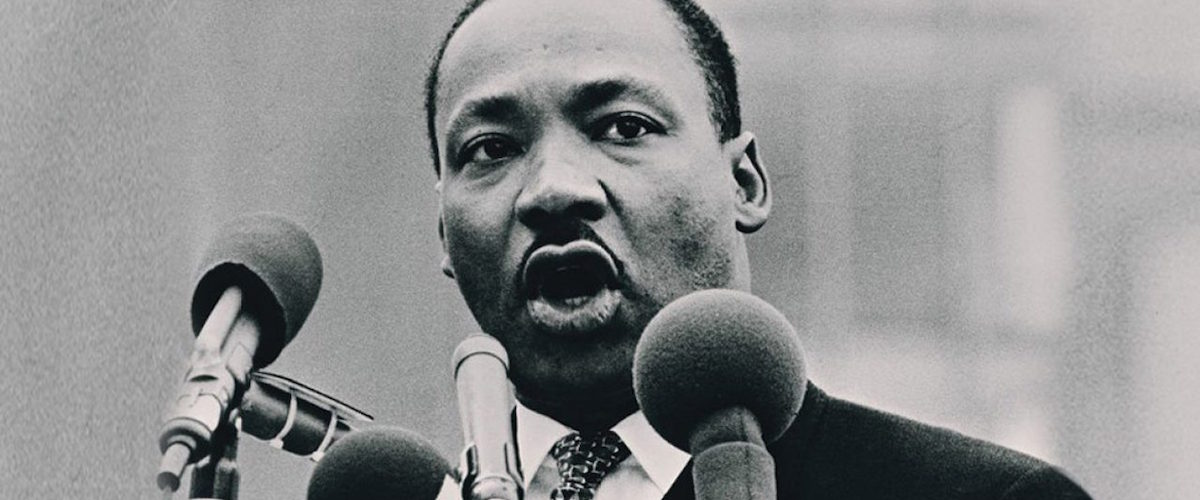 Facial expressions: communicating through mouth and eyes
Body language: includes gesture
Speech: paralanguage –voice quality, pace, pitch, volume, rhythm and intonation
Posture: indicate emotion or intention 
Gestures: emblem or quotable
Clothing: clues about personality, background, financial status
Consequences: associations and perception
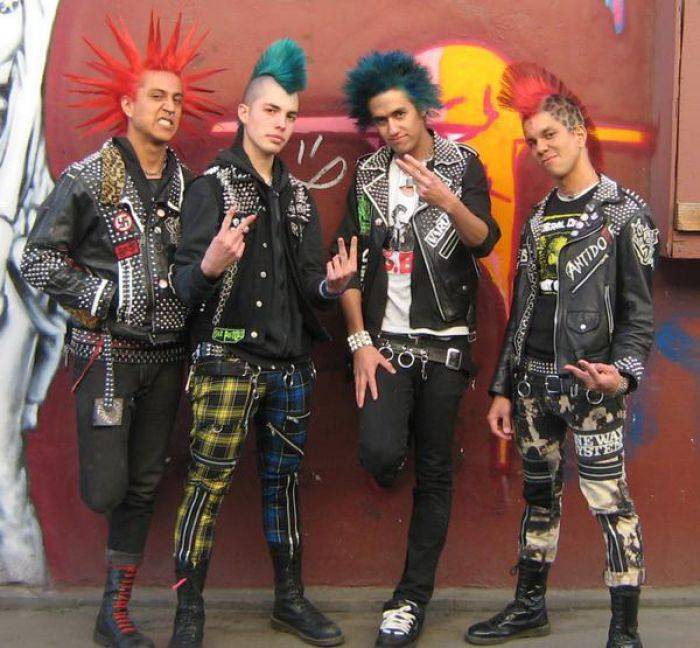 Dramaturgy and Impression management
Culture and individuals = plays and roles (Goffman)
“Individuals are, in essence, dramatic actors on a stage playing parts dictated by culture, and, like all theater, they are given some dramatic license in how they play roles, as long as they do not deviate too far from the emotional script provided by culture.” Turner and Stets (2006)
Presentation of self guides social interaction
Impression management 
‘Frontstage’ and ‘Backstage’
Dress has an effect
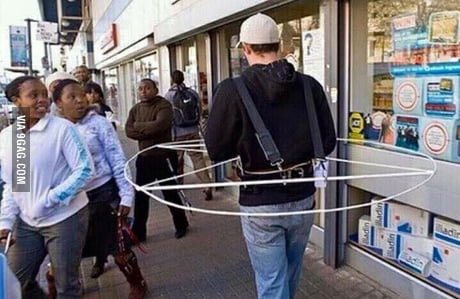 Edward Hall
Most of communication is unconscious

Varies region to region

Differences in time and space

Customary social distances vary around the world
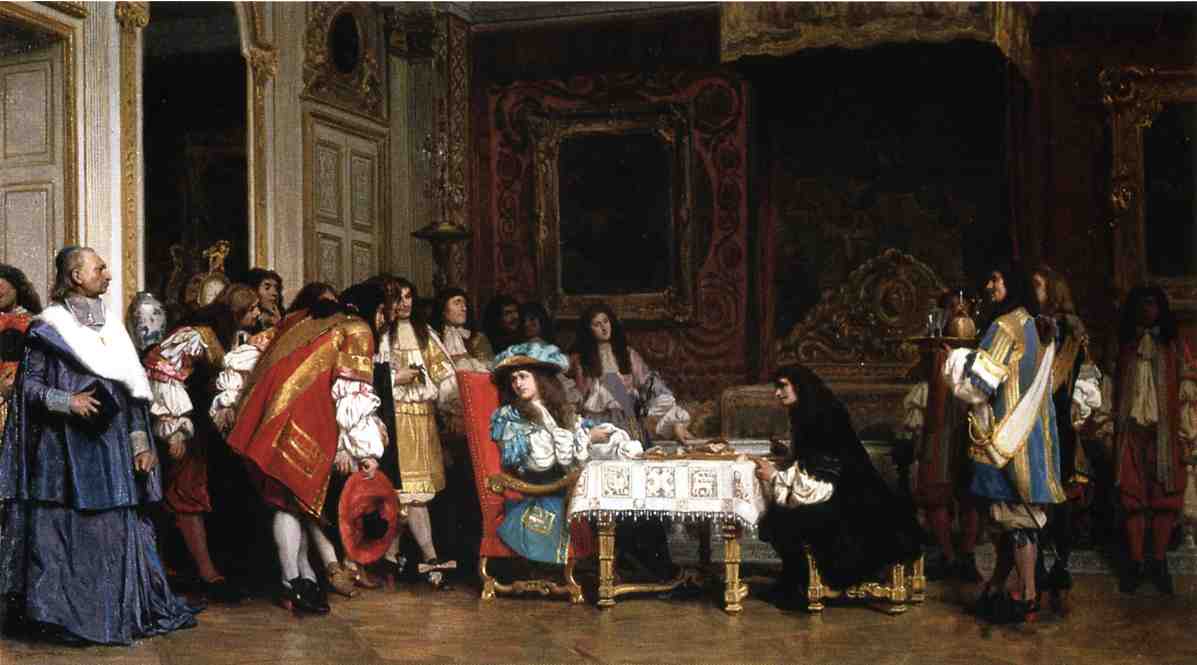 Norbert Elias – The Civilising Process
Modes of behaviour – etiquette
Major changes in feelings of delicacy, shame, refinement and repugnance 
Erasmus and bodily functions 
Disgust at medieval behaviours
Ritualised feelings of distaste
Changes in behaviour through interdependence
Transformation and ‘cultivation’ of manners
Questions
Riggio and Feldman: Culture and nonverbal behaviours
1. What rules do all people learn? Based on what and what these rules are called?
2. What kind of role does culture play in decoding signals during communications and why?
3. Is it possible to conduct a perfectly equivalent cross-cultural study? If yes, how? If not, what is the reason?
Questions
Dundes: Evil Eye
Why did Spooner criticize the envy theory? What is the question he asks? 
 What did Freud write about the evil eye, and how did Tourney and Plazak follow this psychiatric tack?